FAKTOR-FAKTOR YANG MEMPENGARUHI PERSALINAN
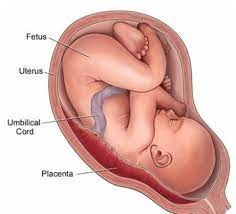 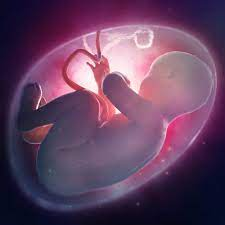 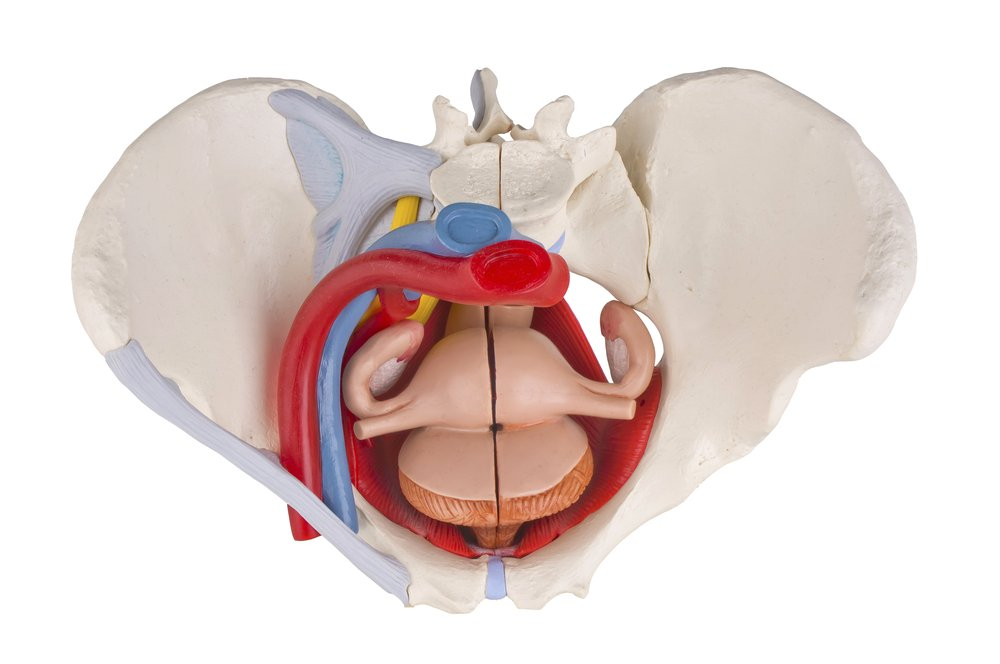 3 FAKTOR UTAMA, YAITU :
Passage (jalan lahir)
Passanger ( janin)
Power (kekuatan)
Faktor lain yang berpengaruh adalah
Faktor posisi
Faktor psikologi
Posisi Panggul
Passage (jalan lahir)
Panggul dibentuk oleh :
2 buah tulang pangkal paha (os coxae), terdiri dari os illium, os ischium dan os pubis
1 buah tulang kelangkang ( os sacrum)
1 buah tulang tungging (os coccygis)
Sacrum
lumbal
sacrum
coxae
cocsigeus
Pintu Atas Panggul (PAP)
Bagian anterior dibentuk oleh tepi atas tulang pubis
Bagian lateral dibentuk oleh linea innominata
Bagian posterior dibentuk oleh bagian anterior tepi atas sacrum dan promontorium
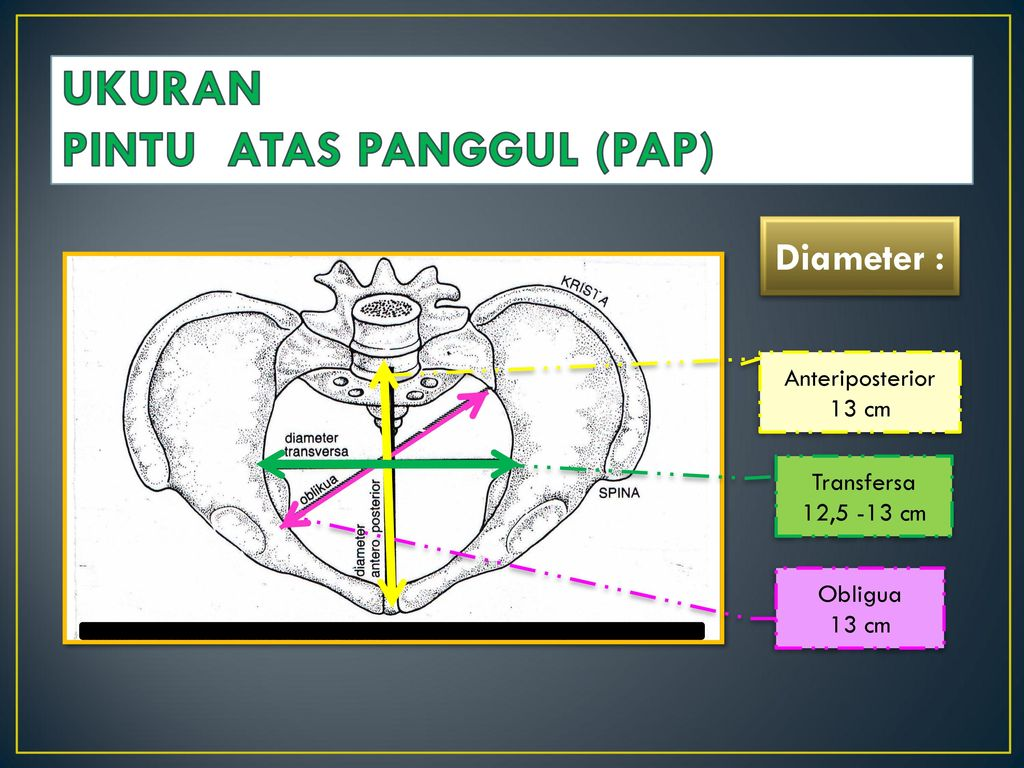 Ukuran PAP
Conyugata vera: jarak antara pinggir atas simfisis ke promontorium : 11 cm
Diameter tranversal ( melintang) : jarak terlebar antara kedua linea inominata : 13 cm
Diameter oblik antara artikulasio sakroiliaka dengan tuberkulum pubikum : 12 cm
Pintu Bawah Panggul (PBP)
Bagian anterior dibatasi oleh lengkung pubis
Bagian lateral oleh tuber ischiadikum
Bagian belakang oleh ujung koksigeus
Ukuran PBP
Diameter antero-posterior yaitu ukuran tepi bawah simfisis ke ujung sakrum : 11,5 cm
Diameter tranversal jarak kedua tuber ischiadikum kiri dan kanan : 10,5 cm
Ukuran sagitalis posterior jarak dari ujung sakrum ke pertengahan ukuran tranversal : 7,5 cm
CV=12 cm
CD=13,5 cm
kesempitan panggul jika ukuran CV atau CD kurang dari 2 cm
Ukuran Panggul Luar
Distansia spinarum : 24 – 26 cm
Distansia kristarum : 28 – 30 cm
Conyugata ekternal (boudeloque) : 18 – 20 cm
Lingkar panggul : 80 – 90 cm
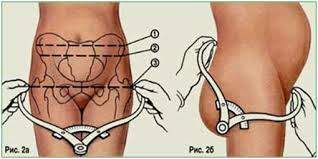 Bidang-Bidang Hodge
Hodge II : bidang setinggi pinggir bawah simfisis pubis berhimpit dengan PAP (hodge I)
Hodge I : bidang yang setinngi PAP yang dibentuk oleh promontorium, articulasio sakro-iliaka, sayap sakrum, linea inominata, ramus superior os pubis, tepi atas simfisis pubis
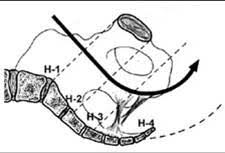 Hodge IV : Bidang setinggi ujung os coccygis berhimpit dengan hodge I,II dan III
Hodge III : bidang setinggi spina ischiadika berhimpit dengan hodge I dan hodge II
Passanger (Janin dan Plasenta)
TULANG TENGKORAK (CRANIUM)
Bagian muka dan tulang-tulang dasar tengkorak (basis kranii) :
Os nasalis (tulang hidung)
Os maksilaris (tl. Rahang atas)
Os zigomatikus ( tl pipi)
Os Mandibula (tl rahang bawah)
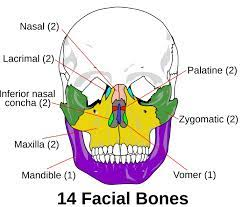 Bagian tengkorak
Os frontalis (tl dahi)
Os parietalis (tl ubun-ubun)
Os temporalis (tl pelipis)
Os occipitalis (tl belakang kepala)
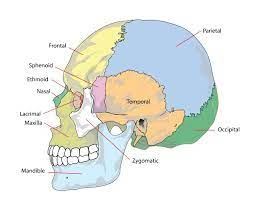 Sutura
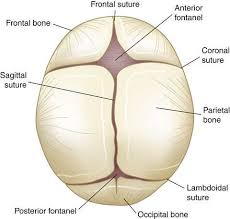 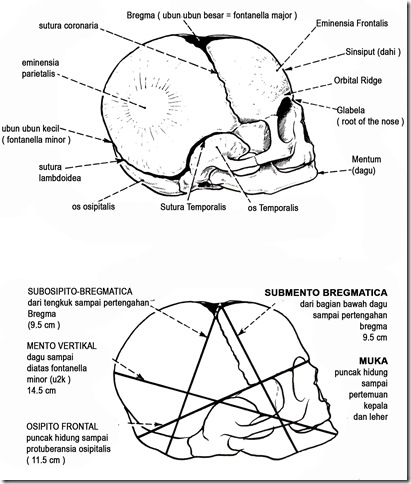 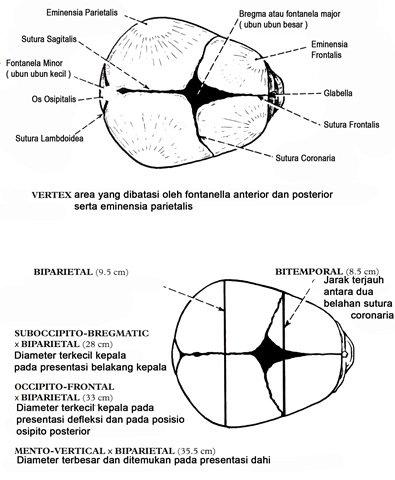 Ubun-ubun(fontanel)
Ubun-ubun Kecil (UUK) (Fontanel minor)
Ubun-ubun besar (UUB) (fontanel mayor) = bregma
Daerah-Daerah
verteks (puncak kepala)
sinciput (depan kepala)
occiput (belakang kepala)
Ukuran Diameter
Ukuran circumferensial (keliling)
Ukuran Badan yang Lain dari Janin
Bahu : 
Jarak : 12 cm (jarak antara kedua akromin)
Lingkaran : 34 cm
Bokong : jarak trochanter : 12 cm
Pada persalinan, karena tulang-tulang masih dibatasi fontanel dan sutura yang belum keras, maka pinggir tulang dapat menyisip antara satu dan lainnya yang disebut moulage (overlapping), sehingga kepala bertambah kecil.
DERAJAT MOLASE KEPALA BAYI
0 : Sutura terpisah.
1 : Tulang-tulang kepala janin hanya saling bersentuhan.
2 : Sutura tumpang tindih tetapi masih dapat diperbaiki.
3 : Sutura tumpang tindih dan tidak dapat diperbaiki.
Sutura/tulang kepala saling tumpang tindih menandakan kemungkinan adanya CPD ( cephalo pelvic disproportion).
PRESENTASI
	Presentasi digunakan untuk menentukan bagian janin yang ada di bagian bawah rahim yang dijumpai pada palpasi atau pada pemeriksaan dalam. Misalnya presentasi kepala, persentasi bokong, persentasi bahu, dan lain-lain.
Presentasi Janin
Presentasi adalah bagian janin yang pertama kali memasuki PAP dan terus melalui jalan lahir saat persalinan mencapai aterm
Lanjut…..
Bagian presentasi adalah bagian tubuh janin yang pertama kali teraba oleh jari pemeriksa saat melakukan pemeriksaan dalam. Faktor-faktor yang menentukan bagian presentasi adalah letak janin, sikap janin, dan ekstensi atau fleksi kepala janin
sikap (habitus)
	sikap menunjukkan hubungan bagian-bagian janin dengan sumbu janin, biasanya terhadap tulang punggungnya. Janin umumnya dalam sikap fleksi di mana kepala, tulang punggung, dan kaki dalam keadaan fleksi, serta lengan bersilang di dada.
LETAK JANIN
	Letak janin adalah bagaimana sumbu janin berada terhadap sumbu ibu, misalnya letak lintang di mana sumbu janin tegak lurus pada sumbu ibu, letak membujur di mana sumbu janin sejajar dengan sumbu ibu: ini biasa letak kepala, atau letak sungsang.
POSISI 
	Posisi merupakan indikator untuk menetapkan arah bagian terbawah janin apakah sebelah kanan, kiri, depan, atau belakang terhadap sumbu ibu (maternal-pelvis). Misalnya pada letak belakang kepala (LBK) ubun-ubun kecil (uuk) kiri depan, uuk kanan belakang.
Letak Janin Dalam Rahim
Letak Membujur (Longitudinal)
 Letak Kepala :		(97%)
Letak fleksi = PBK		(95,5%)
Letak defleksi :		(1,5%)
Letak puncak kepala
Letak dahi
Letak muka
PRESENTASI BOKONG
Letak sungsang = P.  bokong	(2,5-3%)
Letak bokong sempurna (complete breech)
Letak bokong (Frank breech)
Letak bokong tidak sempurna (incomplete breech)
Letak Belakang Kepala (LBK)
Indikator : ubun-ubun kecil (uuk)
Variasi posisi :
Ubun-ubun kecil kiri depan	uuk.ki-dep.
Ubun-ubun kecil kiri belakang 	uuk.ki-bel.
Ubun-ubun kecil melintang kiri	uuk.mel.ki.
Ubun-ubun kecil kanan depan	uuk.ka-dep.
Ubun-ubun kecil kanan belakang	uuk.ka-bel.
Ubun-ubun kecil melintang kanan	uuk.mel-ka.
Presentasi Dahi
Indikator : teraba dahi dan ubun-ubun besar (uub)
Variasi posisi :
Ubun-ubun besar kiri depan			uub.ki-dep.
Ubun-ubun besar kiri belakang 		uub.ki-bel.
Ubun-ubun besar melintang kiri		uub.mel.ki.
Ubun-ubun besar kanan depan		uub.ka-dep.
Ubun-ubun besar kanan belakang	            uub.ka-bel.
Ubun-ubun besar melintang kanan		uub.mel-ka.
Presentasi Muka
Indikator : dagu (mento)
Variasi posisi :
Dagu kiri depan		d.ki-dep.
Dagu kiri belakang		 d.ki-bel.
Dagu melintang kiri		d.mel.ki.
Dagu kanan depan		d.ka-dep.
Dagu kanan belakang	d.ka-bel.
Dagu melintang kanan	d.mel-ka.
Presentasi Bokong
Indikator : bokong (sacrum)
Variasi posisi :
Sakrum kiri depan		s.ki-dep.
Sakrum kiri belakang 	s.ka-dep.
Sakrum kanan belakang	s.ka-bel.
Sakrum melintang kanan	s.mel-ka.
Letak Lintang
Menurut posisi kepala :
Kepala di kiri			LLi I
Kepala di kanan			LLi II
POSISI LINTANG
Cara menegakkan diagnosis, persentasi, dan posisi janin dalam rahim bisa dgn :
1. Cairan Amnion
Amnion manusia pertama kali dapat diidentifikasi pada sekitar hari ke-7 atau ke-8 perkembangan mudigah. Pada awalnya sebuah vesikel kecil yaitu amnion, berkembang menjadi sebuah kantung kecil yang menutupi permukaan dorsal mudigah. Karena semakin membesar, amnion secara bertahap menekan mudigah yang sedang tumbuh, yang mengalami prolaps ke dalam rongga amnion.
Cairan amnion diproduksi oleh janin maupun ibu, dan keduanya memiliki peran tersendiri pada setiap usia kehamilan
Pada kehamilan aterm, sekitar 500 ml per hari cairan amnion di sekresikan dari urin janin dan 200 ml berasal dari cairan trakea.
STRUKTUR CAIRAN AMNION
Dua belas hari setelah ovum dibuahi, terrbentuk suatu celah yang dikelilingi amnion primitif yang terbentuk dekat embryonic plate. Celah tersebut melebar dan amnion disekelilingnya menyatu dengan mula-mula dengan body stalk kemudian dengan korion yang akhirnya menbentuk kantung amnion yang berisi cairan amnion. 
	Cairan amnion , normalnya berwarna putih , agak keruh serta mempunyai bau yang khas agak amis dan manis. Cairan ini mempunyai berat jenis 1,008 yang seiring dengan tuannya kehamilan akan menurun dari 1,025 menjadi 1,010.
Lanjut…..
Volume cairan amnion 
    Volume cairan amnion pada setiap minggu usia kehamilan bervariasi , secara umum volume bertambah 10 ml per minggu pada minggu ke 8 usia kehamilan dan meningkat menjadi 60 ml per minggu pada usia kehamilan 21 minggu, yang kemudian akan menurun secara bertahap sampai volume yang tetap,Pada keadaan – keadaan tertentu jumlah cairan amnion dapat mencapai 2000 ml hal ini disebut dengan hydramnion
Fungsi cairan amnion :
Melindungi janin dari trauma 
tempat perkembangan musculoskeletal janin 
menjaga suhu tubuh janin 
meratakan tekanan uterus pada partus 
membersihkan jalan lahir sehingga bayi kurang mengalami infeksi 
Menjaga perkembangan dan pertumbuhan normal dari paru-paru dan traktus gastro intestinalis
2. STRUKTUR PLASENTA
Plasenta berasal dari lapisan trofoblas pada ovum yang dibuahi, lalu terhubung dengan sirkulasi ibu untuk melakukan fungsi-fungsi yang belum dapat dilakukan oleh janin itu sendiri selama kehidupan intrauterin. Keberhasilan janin untuk hidup tergantung atas keutuhan dan efisiensi plasenta.
Lanjut..
Bentuk dan Ukuran Plasenta 
    Plasenta berbentuk bundar atau oval. Ukuran diameter 15-20 cm, tebal 2-3 cm dan beratnya 500-600 gram. Biasanya plasenta akan terbentuk lengkap pada usia kehamilan kira-kira 16 minggu,
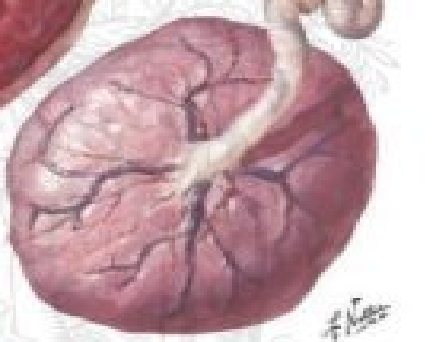 Lanjut……
Fungsi Plasenta
1. Nutrisi : memberikan bahan makanan pada janin
2. Ekskresi : mengalirkan keluar sisa metabolisme janin
3. Respirasi : memberikan O2 dan mengeluarkan CO2 janin
4. Proteksi : barrier terhadap infeksi bakteri dan virus, zat-zat toksik (tetapi akhir2 ini diragukan, karena pada kenyataannya janin sangat mudah terpapar infeksi / intoksikasi yang dialami ibunya
BAGIAN MATERNAL
BAGIAN FOETAL
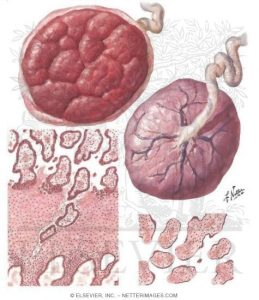 Power (kekuatan Ibu)
HIS (KONTRAKSI UTERUS)
	kekuatan terdiri dari kemampuan ibu melakukan kontraksi involunter dan volunter secara bersamaan untuk mengeluarkan janin dan plasenta dari uterus
Kekuatan volunter atau kekuatan sekunder yakni bersifat mendorong keluar sehingga wanita merasa ingin mengedan. Kekuatan sekunder tidak mempengaruhi dilatasi serviks.
Posisi Ibu

Seorang bidan hendaknya membiarkan ibu bersalin dan melahirkan memilih sendiri posisi persalinan yang diinginkannya dan bukan berdasarkan keinginan bidannya sendiri. Dengan kebebasan untuk memutuskan posisi yang dipilihnya, ibu akan lebih merasa aman.
MACAM-MACAM POSISI MENERAN
Posisi terlentang (supine)
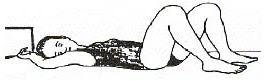 Posisi duduk/setengah duduk
Posisi jongkok/ berdiri
Berbaring miring kekiri
Posisi Merangkak
Cara Meneran
Menurut JNPK-KR (2007),
 dorongan pada fundus meningkatkan resiko distosia bahu dan rupture uteri.
 Cegah setiap anggota keluarga yang mencoba melakukan dorongan pada fundus.
 Untuk mengkoordinasikan semua kekuatan menjadi optimal saat his dan mengejan dapat dilakukan hal-hal sebagai berikut
Parturien diminta untuk merangkul kedua pahanya, sehingga dapat menambah pembukaan pintu bawah panggul.
Badan ibu dilengkungkan sampai dagu menempel di dada, sehingga arah kekuatan menuju jalan lahir.
Menurut Sarwono (2005), ada 2 cara mengejan yaitu :Wanita tersebut dalam letak berbaring merangkul kedua pahanya sampai batas siku, kepala sedikit diangkat sehingga dagu mendekati dadanya dan dapat melihat perutnya.
Sikap seperti diatas, tetapi badan dalam posisi miring kekiri atau kekanan tergantung pada letak punggung janin, hanya satu kaki dirangkul, yakni kaki yang berda diatas. Posisi yang menggulung ini memang fisiologis. Posisi ini baik dilakukan bila putaran paksi dalam belum sempurna.
Psikologis
PENOLONG
TERIMA KASIH
SALAM SUKSES